Étude de stabilité inspirée par le sujet du BTS CM 2009
Partie 2/3 : stabilité sous vent transversal
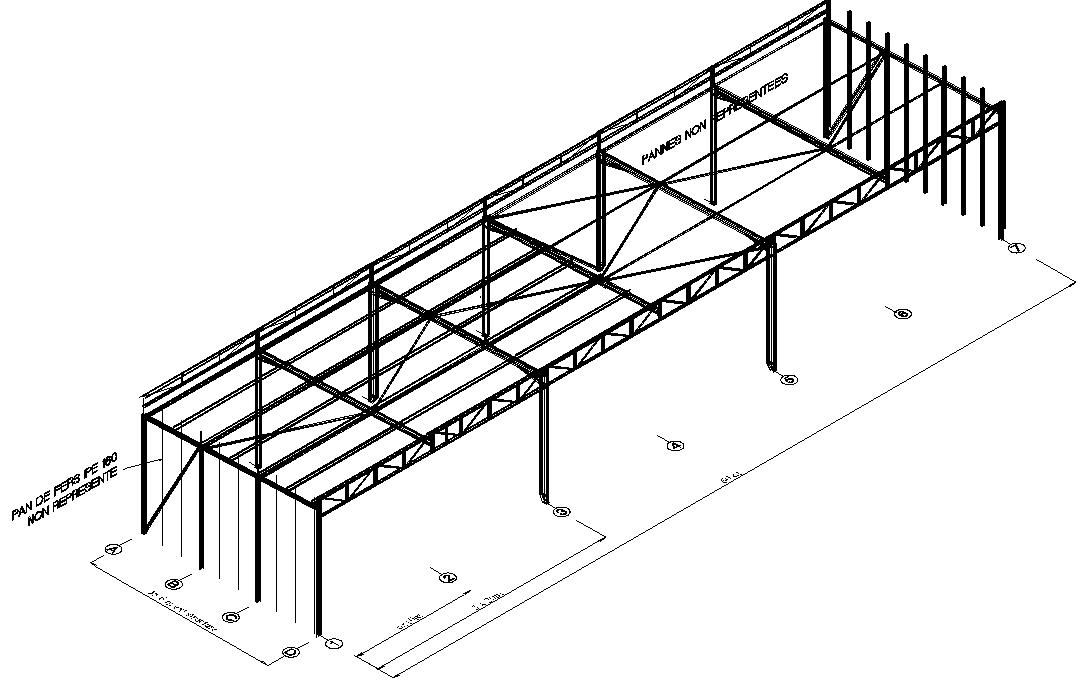 Avec G et S1 comme charges concomitantes
partie 2 : vent transversal
1
[Speaker Notes: Comparaison du comportement de plusieurs solutions de stabilité sous l’effet d’un vent transversal :
 Solution sans poutre au vent longitudinale,
 Solution avec poutre au vent longitudinale,
 Solution avec poutre au vent longitudinale renforcée.]
La poutre au vent est considérée comme une poutre treillis appuyée sur les pans de fer
½ portique
½ portique
½ portique
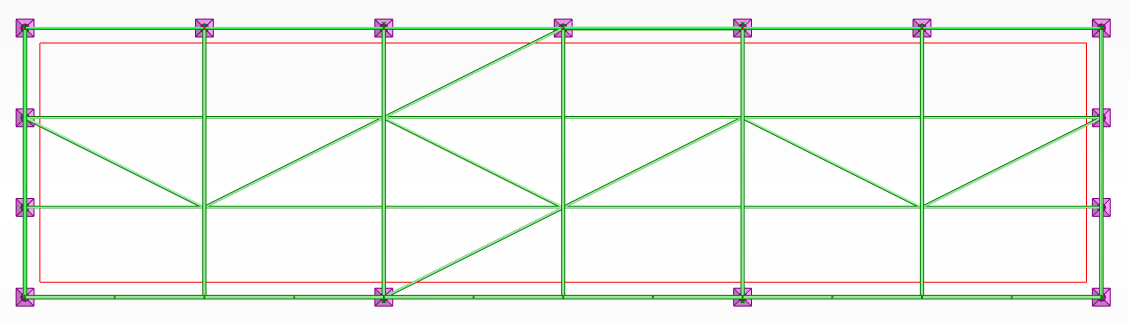 L’idée de base de cette solution de poutre au vent longitudinale est de créer une poutre treillis appuyée sur les pans de fer (appuis très rigides) et sur les portiques (appuis élastiques). Cette poutre bloque les déplacements  des ½ portiques dans le plan de la toiture.

Mais aussi, les portiques sont partiellement retenus par les pans de fer via la poutre au vent.
partie 2 : vent transversal
2
[Speaker Notes: La poutre au vent longitudinale peut être regardée comme une poutre treillis appuyée sur ses 2 extrémités (sur les pans de fer très rigides) ainsi que appuyée élastiquement sur les portiques files 3 et 5.
Les ½ portiques sont tenus par cette poutre treillis.]
Cas considérés pour l’ELS
WTrans AR
S1
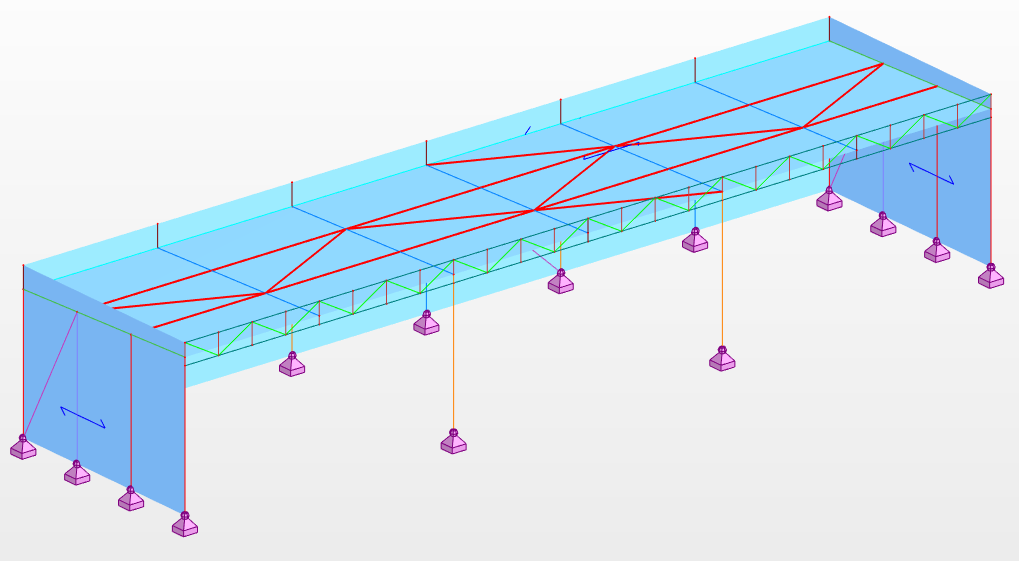 G
partie 2 : vent transversal
3
[Speaker Notes: Pour comparer les déplacements aux limites autorisées il faut considérer le vent, mais aussi les charges concomitantes, soit G et S1 ici.]
Cas considérés pour l’ELS
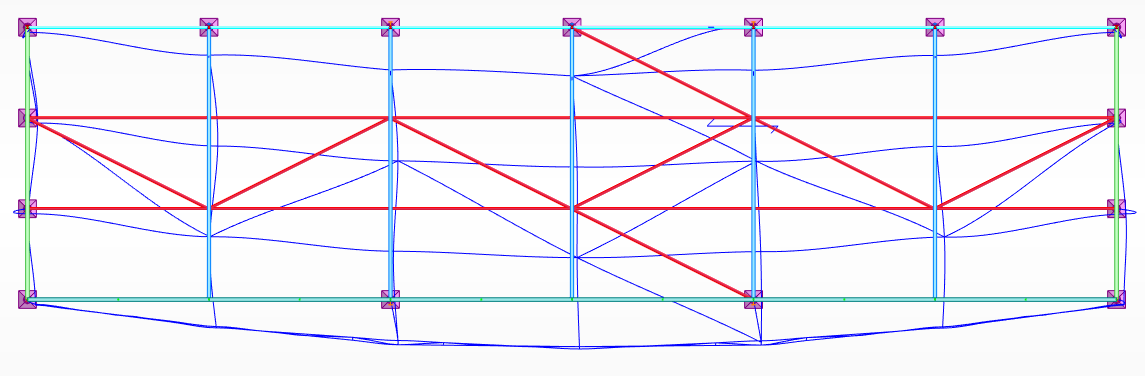 W Trans AR
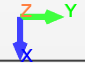 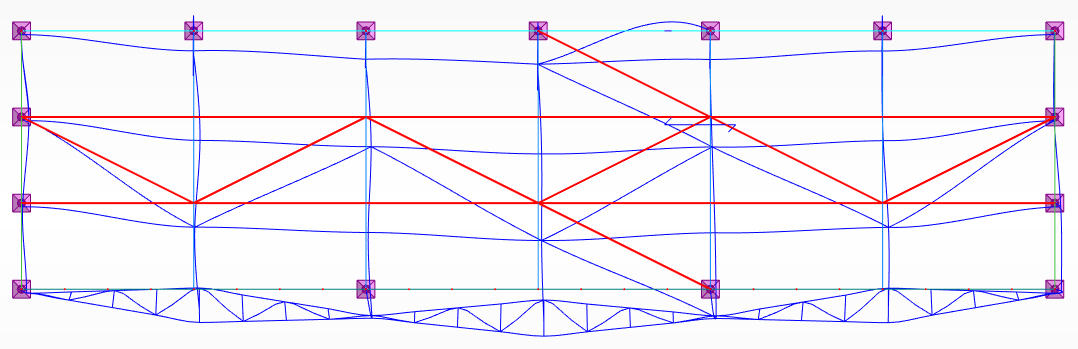 G, S1
partie 2 : vent transversal
4
[Speaker Notes: Les déplacements horizontaux sous le vent transversal arrière et la neige sont de même signe. La charge de vent est dominante.]
Combinaison considérée pour l’ELS
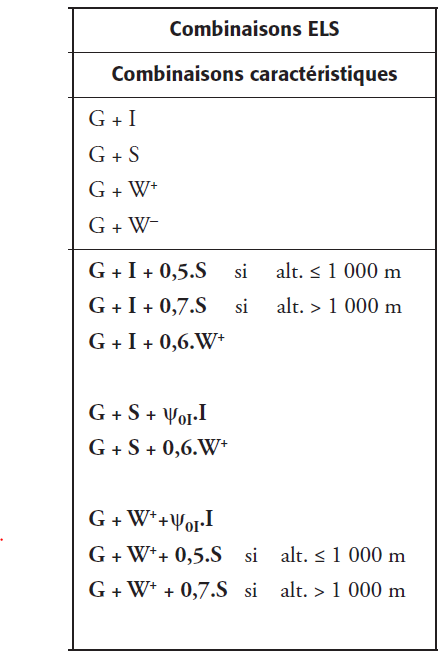 WTrans AR
S1
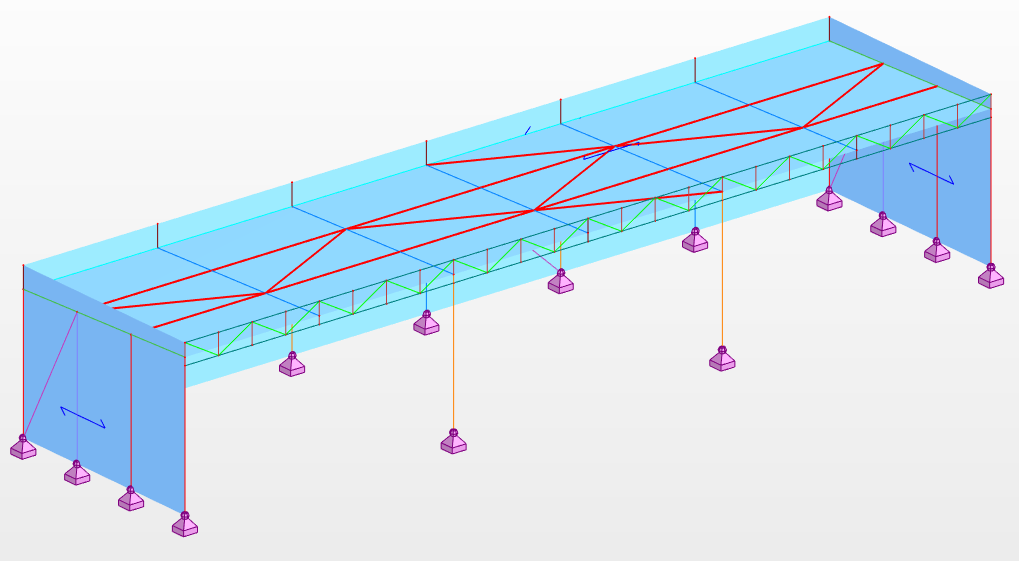 G
partie 2 : vent transversal
5
[Speaker Notes: Bâtiment situé à Istres, altitude <1000 m.
La combinaison ELS retenue est donc G+WTrans AR + 0,5 S1.]
Critère ELS considéré : déplacement horizontaux en tête de poteau pour la file arrière
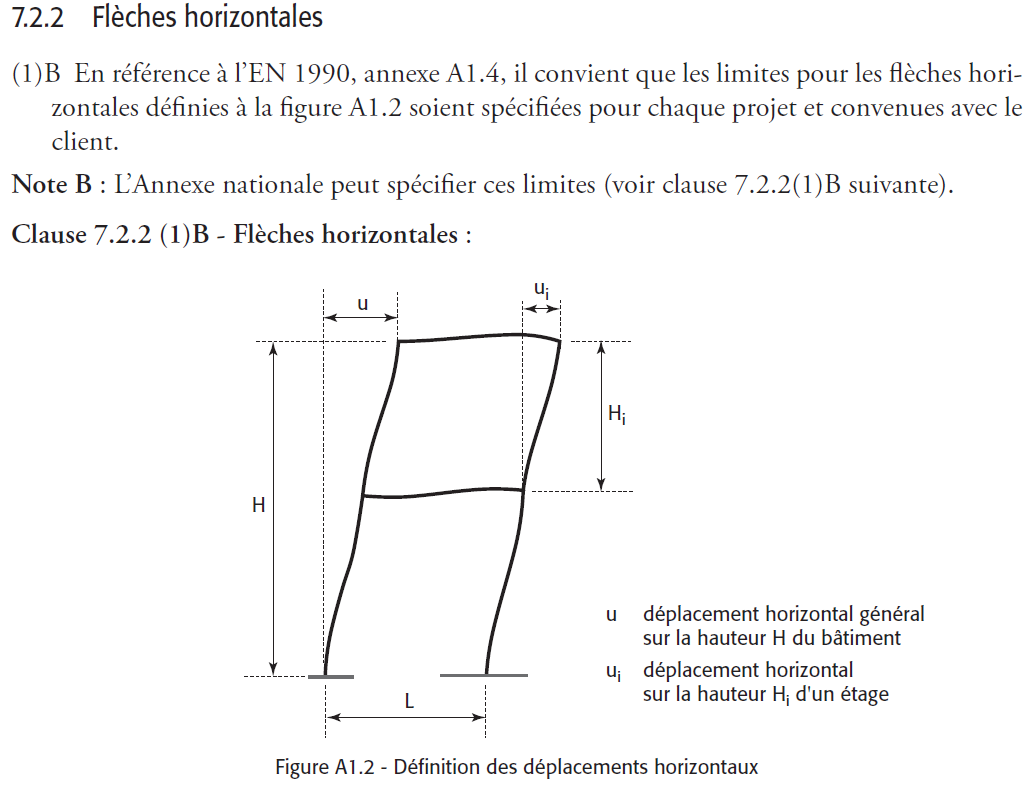 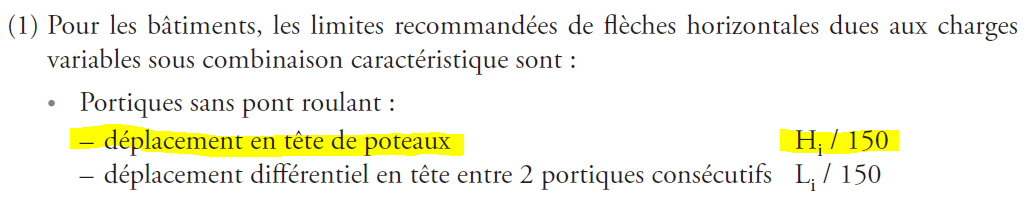 partie 2 : vent transversal
6
[Speaker Notes: EC3-1-1 §7.2.2 : on ne vérifie ici que les déplacement en tête des poteaux (H/150).
Il faudrait aussi vérifier le deuxième critère : déplacement différentiel entre les files, car elles sont très différentes (pan de fer, ½ portique, portique).]
Critère ELS pour la face arrière
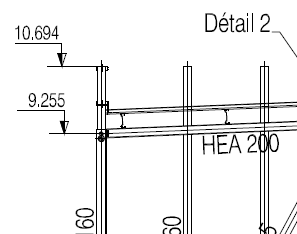 partie 2 : vent transversal
7
[Speaker Notes: H est mesuré à la cote d’épure de la file arrière, soit au niveau 9255]
Questionnement
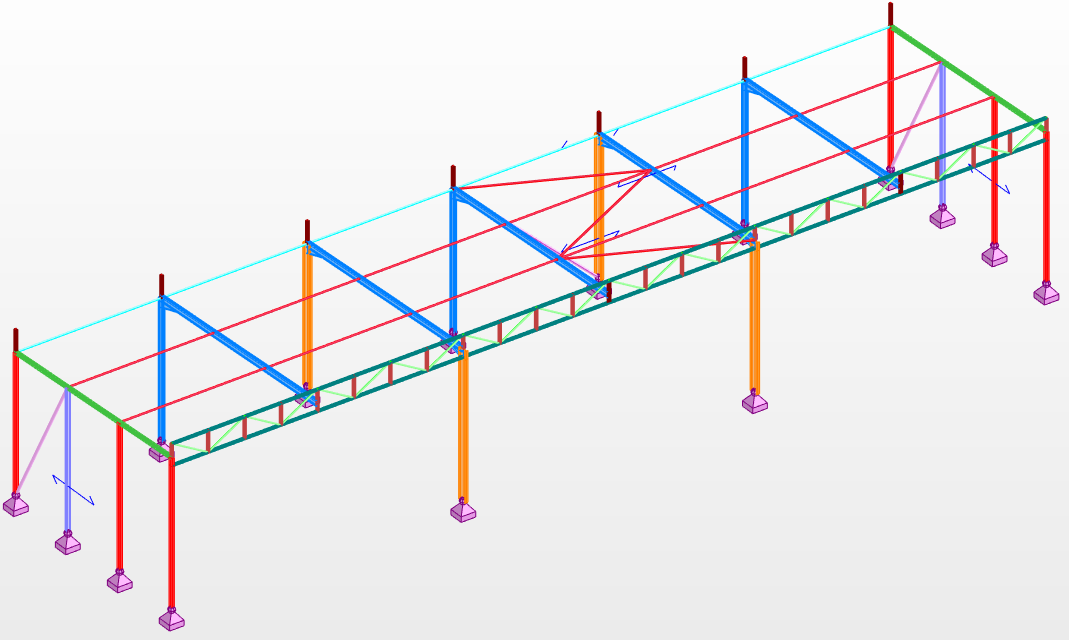 Q1. La solution initiale proposée peut-elle être simplifiée selon le modèle ci-contre ? Où la poutre au vent longitudinale est ôtée.
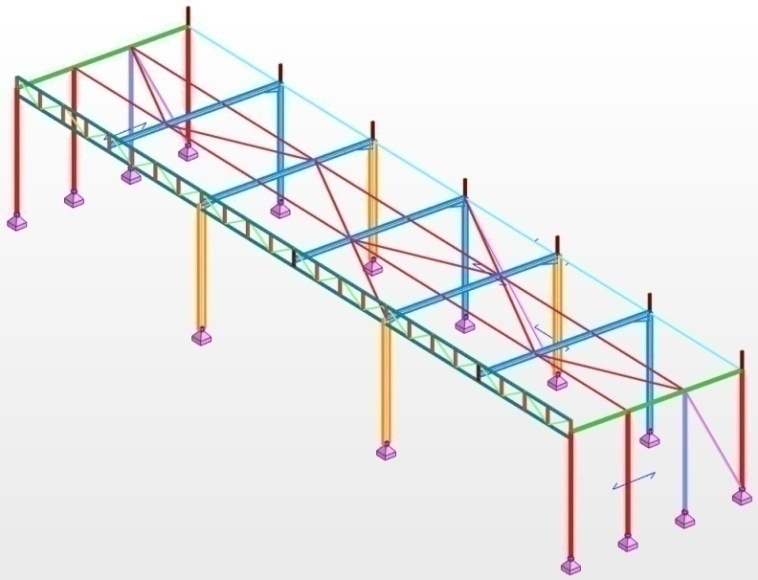 Q2. La solution initiale proposée est-elle suffisamment rigide au regard des critères ELS ?
partie 2 : vent transversal
8
Questionnement
?
Q3. Quelle autre solution pouvons-nous proposer pour respecter les critères ELS ?
Q4. Quel est l’impact de la conception de la poutre au vent sur la descente des charges sur les fondations ?
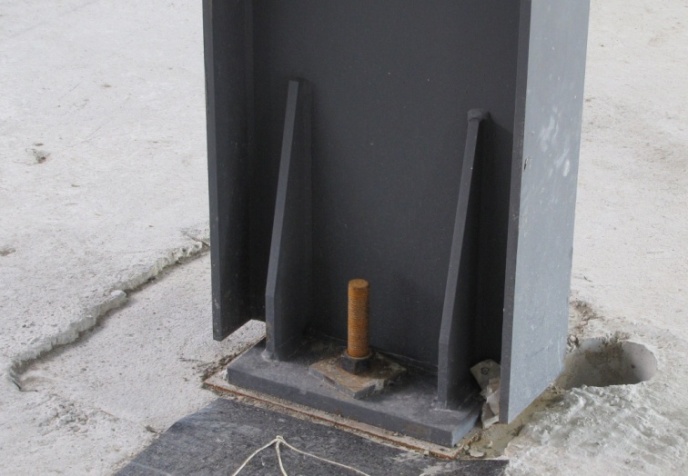 partie 2 : vent transversal
9
Q1. La solution initiale proposée peut-elle être simplifiée ?
Solution simplifiée SANS poutre au vent longitudinale
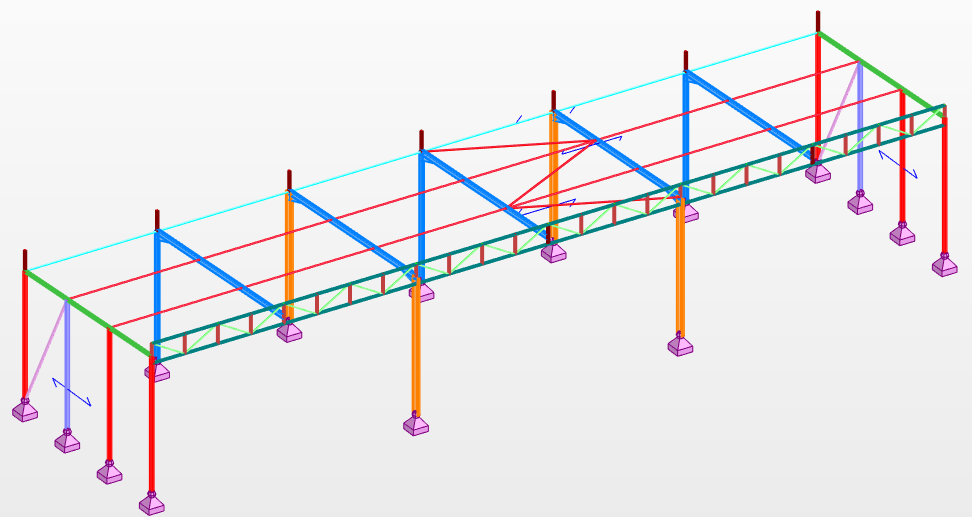 partie 2 : vent transversal
10
[Speaker Notes: La PaV est-elle obligatoire pour la rigidité sous vent longitudinal ?]
Déplacement  maximal vue en plan
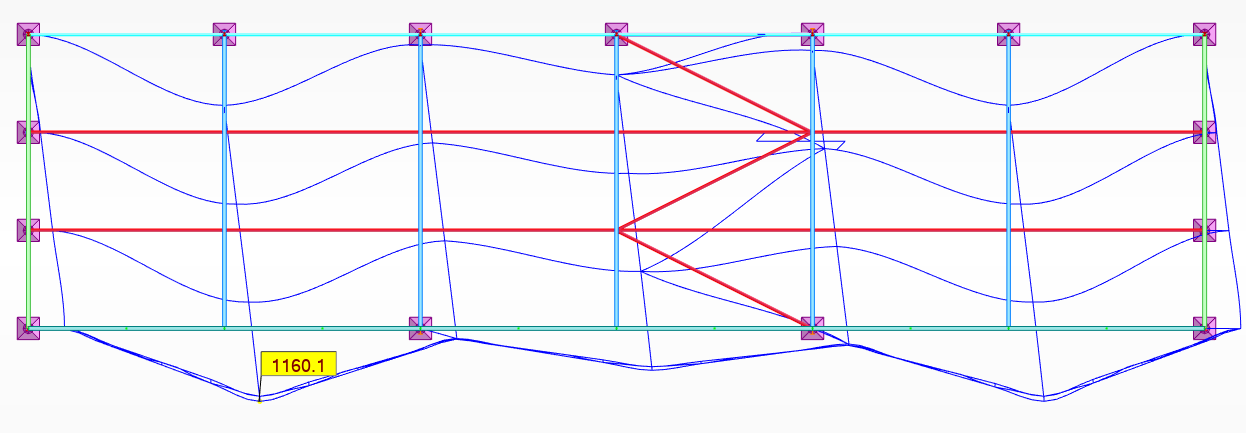 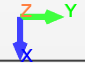 Plan horizontal
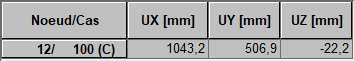 partie 2 : vent transversal
11
[Speaker Notes: Les valeurs au nœud 12 sont, comme attendu, très fortes. Pour la file 2 :
1043 mm vers l’avant,
et 507 mm vers la droite (dû à la légère dissymétrie de la toiture).
La valeur de 1160.1 mm est le module du vecteur déplacement (1043.2;506.9;-22.2).]
Allure de la déformée
Peut-être dans les limites de l’ELS
File 5 : manifestement hors limites ELS
File 4 : manifestement hors limites ELS
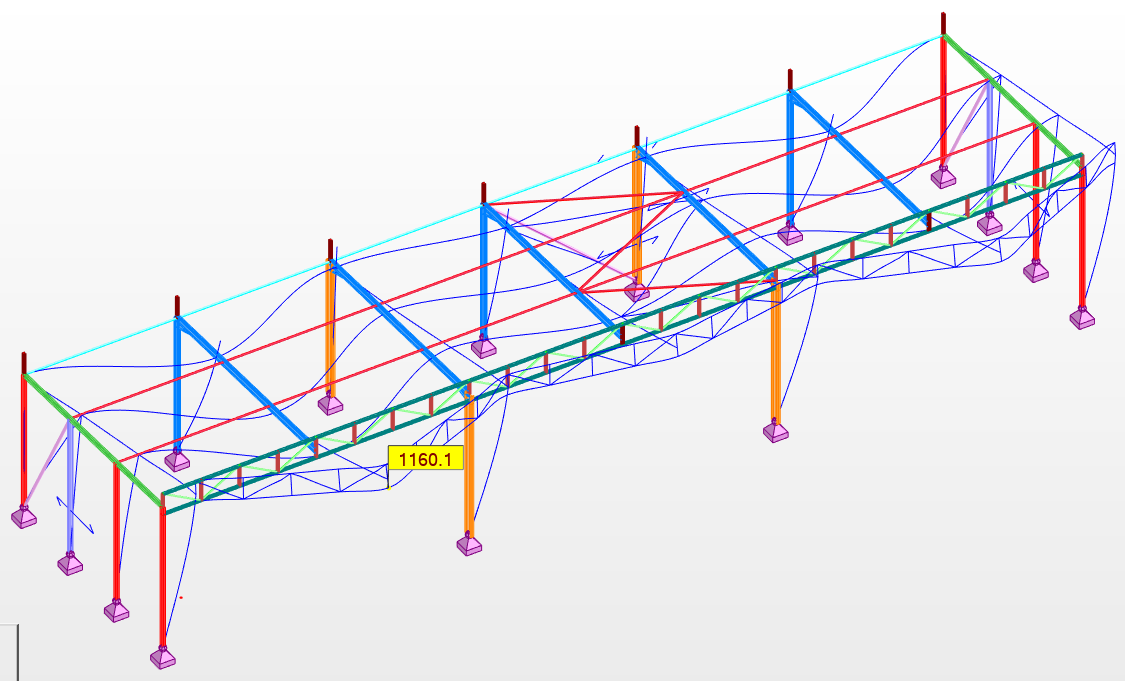 File 2 : hors limites ELS
Conclusion de la question Q1 : la solution simplifiée ne convient pas pour le critère ELS
partie 2 : vent transversal
12
[Speaker Notes: Les déplacements en tête de poteau sont manifestement supérieurs à la limite des H/150 pour toutes les files, sauf éventuellement pour les pans de fer des files 1 et 7.]
Q2. La solution initiale proposée est-elle suffisamment rigide ?
Solution initiale AVEC poutre au vent longitudinale
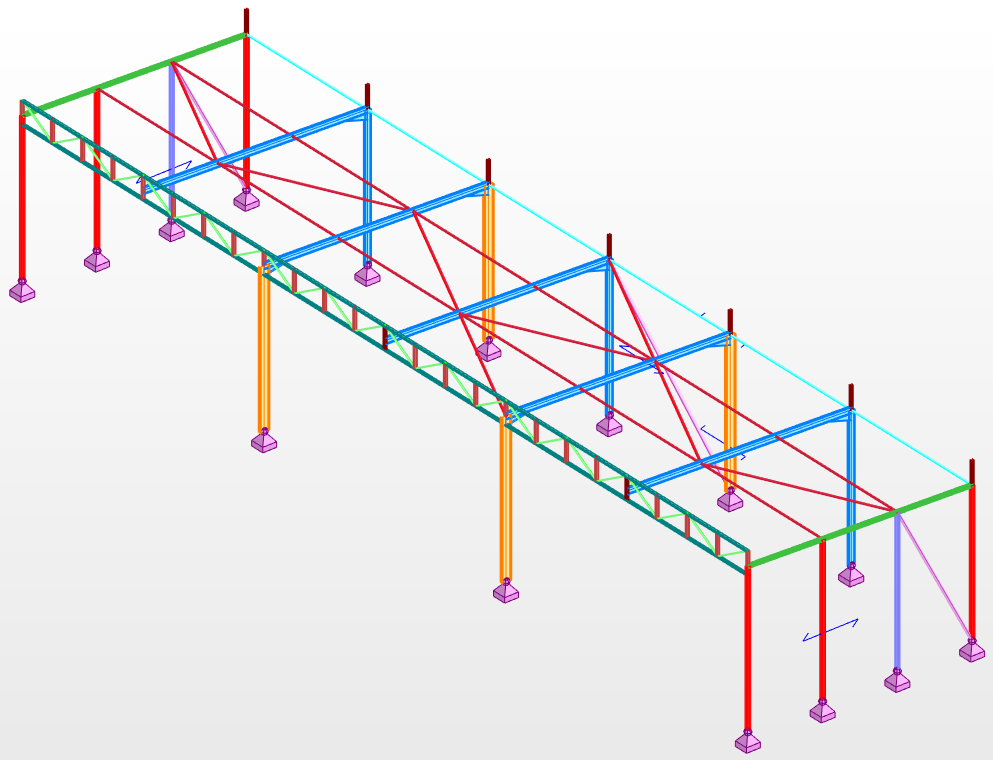 partie 2 : vent transversal
13
[Speaker Notes: La PaV est-elle suffisante pour la rigidité sous vent transversal ?]
Déplacement  maximal vue en plan
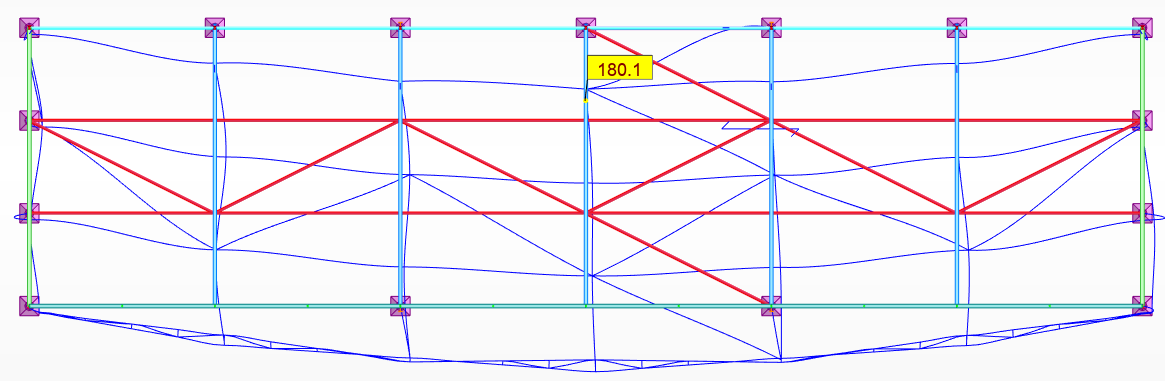 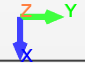 Plan horizontal
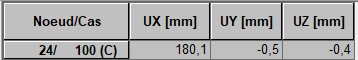 partie 2 : vent transversal
14
[Speaker Notes: Le déplacement maximal n’est plus au nœud 12 ; et il est nettement plus faible (divisée par 1043.2/180.1=6,4).
La déformée est maintenant presque symétrique.]
Allure de la déformée
Le ½ portique file 4 est manifestement hors limite ELS
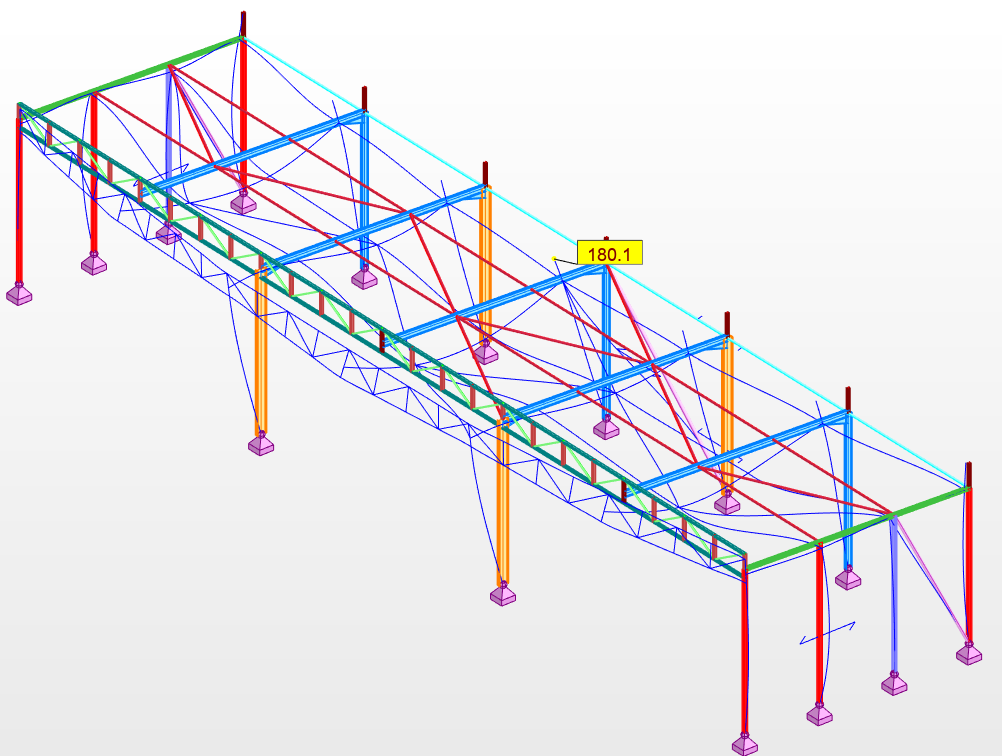 Le portique file 5 est probablement hors limite ELS
Et pour les pans de fer ?
partie 2 : vent transversal
15
[Speaker Notes: Le déplacement en tête de poteau file 4 (1/2 portique) est manifestement supérieur à la limite des H/150=61 mm (La valeur de 180 mm indiquée est celle en haut de l’acrotère).
La file 5 est à vérifier,
et le pan de fer file 7 semble correct, il reste à le vérifier.]
Vérification du critère ELS : cas du portique file 5
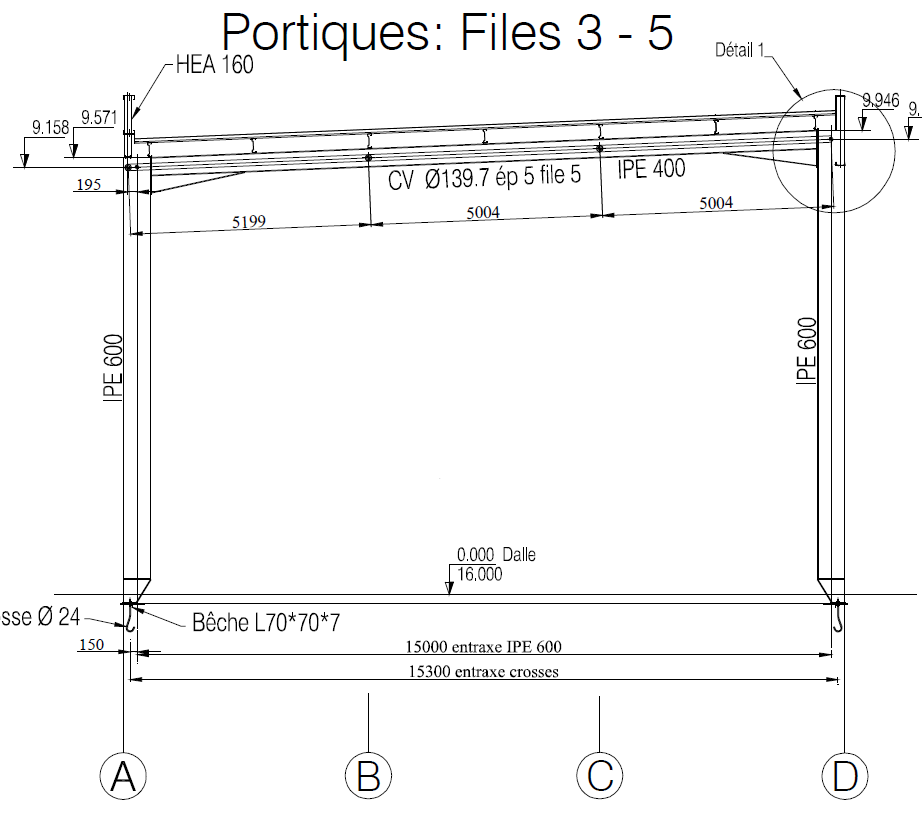 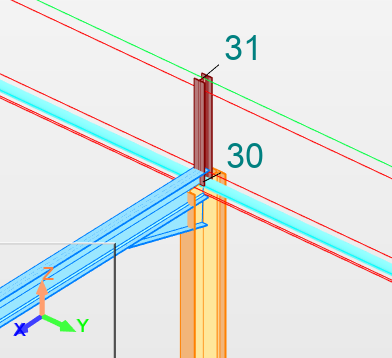 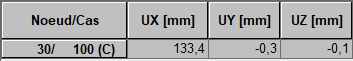 partie 2 : vent transversal
16
[Speaker Notes: Au nœud 30 de la file 5, le critère H/150 est largement NON-vérifié : le portique supporte ses propres charges, de plus il supporte les actions horizontales venant des ½ portiques via la poutre au vent longitudinale.]
Vérification du critère ELS : cas du pan de fer de la file 7
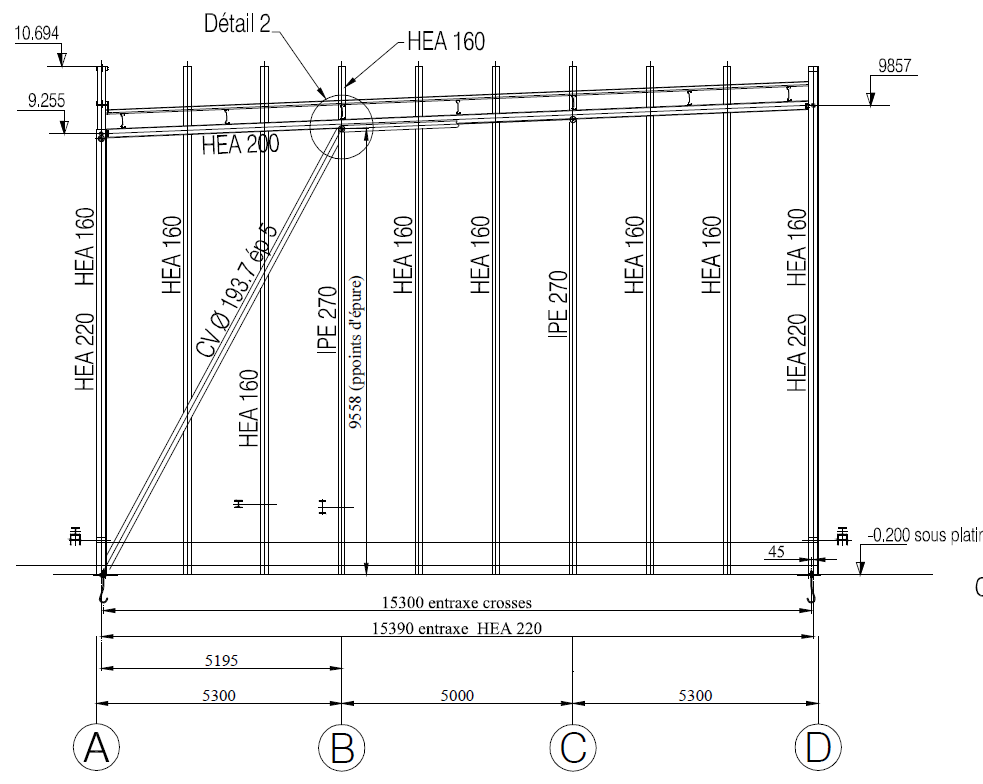 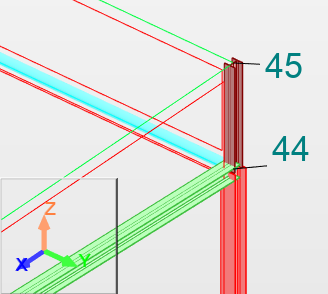 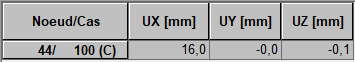 partie 2 : vent transversal
17
[Speaker Notes: Au nœud 44 du pan de fer de la file 7, le critère H/150 est largement vérifié (le pan de fer est très rigide, comme attendu).]
Conclusion de la question Q2 :La solution initiale proposée ne convient pas pour le critère ELS
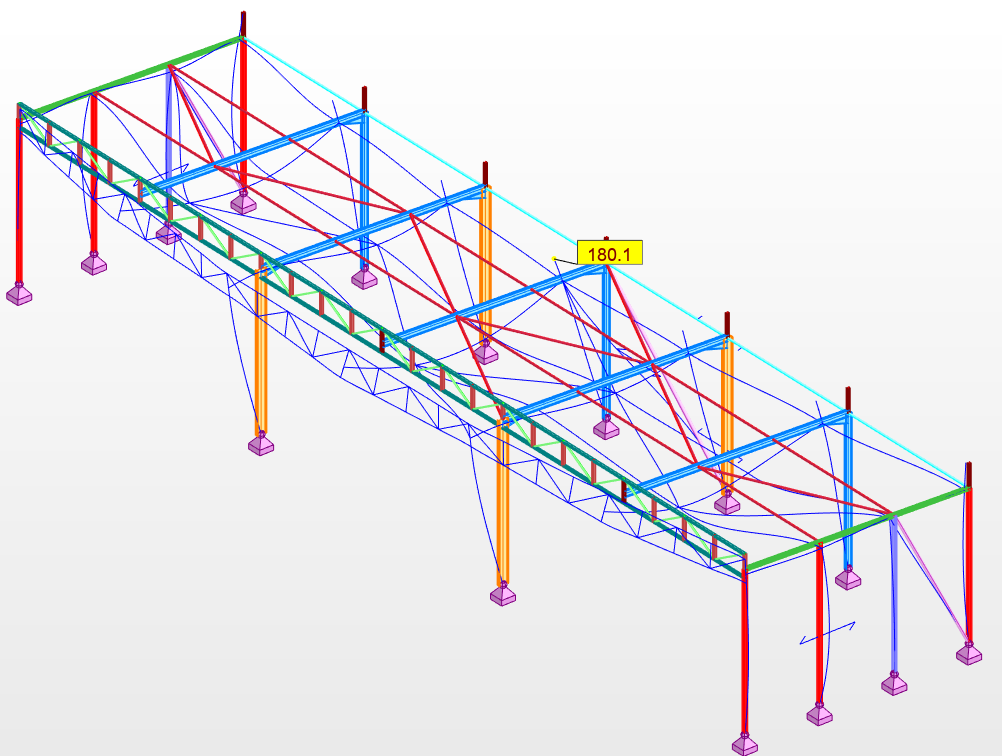 partie 2 : vent transversal
18
Q3. Quelle solution pouvons-nous proposer pour respecter les critères ELS ?
partie 2 : vent transversal
19
Recherche d’une solution acceptable :première piste
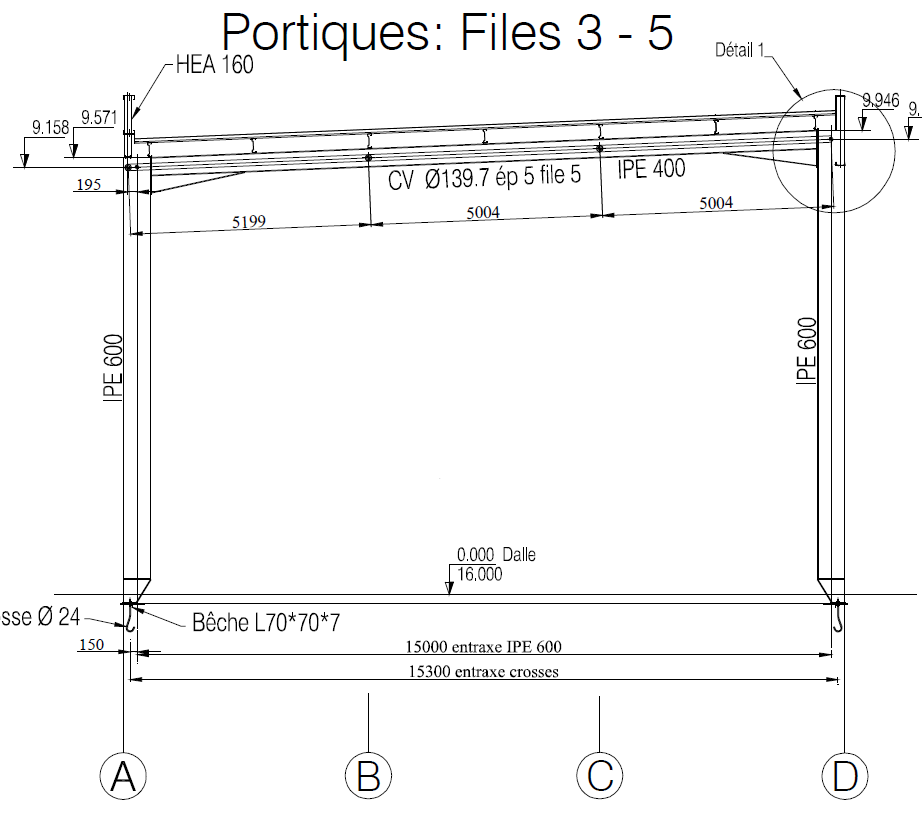 Portique renforcé
Variante avec les pieds encastrés
partie 2 : vent transversal
20
[Speaker Notes: Rigidifier les portiques :
Poteaux en HEA600
Traverses en HEA400
Environ +50% en poids)
Le gain en rigidité est sensible.
La rigidité peut aussi être fortement augmentée en préconisant des pieds encastrés ; mais attention au coût des liaisons et des massifs.]
Recherche d’une solution acceptable:deuxième piste
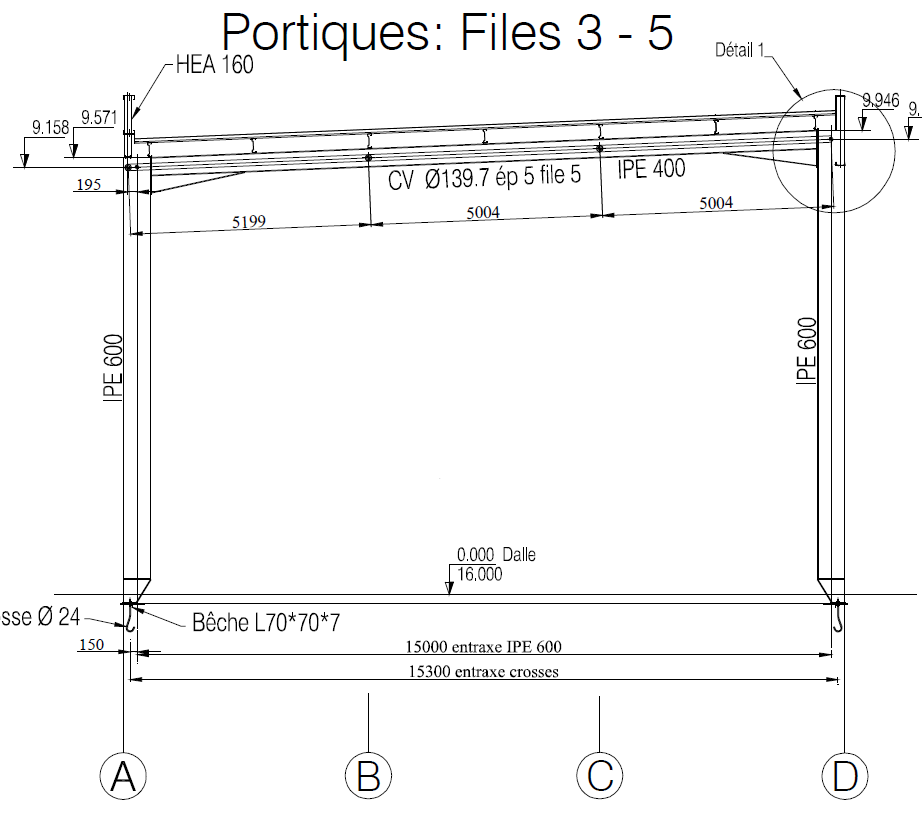 Portique contreventé
partie 2 : vent transversal
21
[Speaker Notes: Si nous pouvons obturer le passage (au moins partiellement) : préconiser des portiques contreventés qui apportent beaucoup de rigidité. Cette solution est probablement très efficace.
On peut aussi imaginer un pan de fer (proche de celui de la file 1).]
Recherche d’une solution acceptable:troisième piste
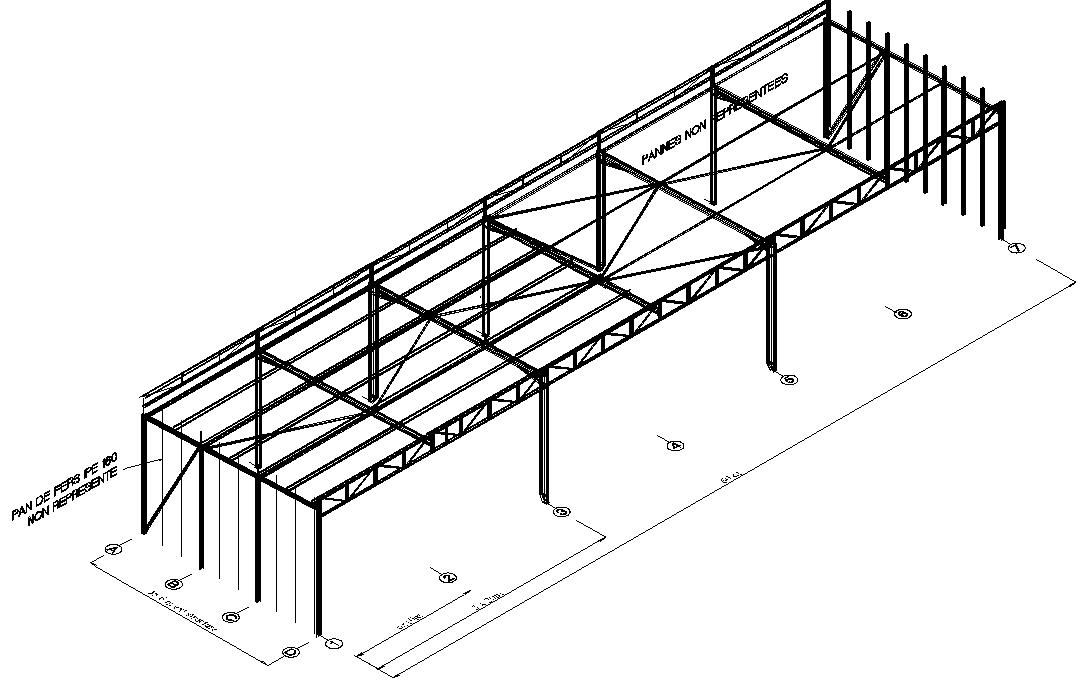 La poutre au vent est renforcée
partie 2 : vent transversal
22
[Speaker Notes: Autre solution : rigidifier la PaV longitudinale de façon à mieux mobiliser les pans de fer qui possèdent une réserve de rigidité (16 mm de déplacement ELS pour 61 mm autorisés) :
Doubler, ou tripler la poutre au vent longitudinale
Augmenter la taille des profils CHS de la PaV
Les avantages :
Ne réduit pas le passage intérieur contrairement aux portiques contreventés,
Solution probablement plus légère que le renforcement des portiques, et peut-être moins couteuse.]
La solution retenue permettant de respecter le critère ELS
Nœud 30
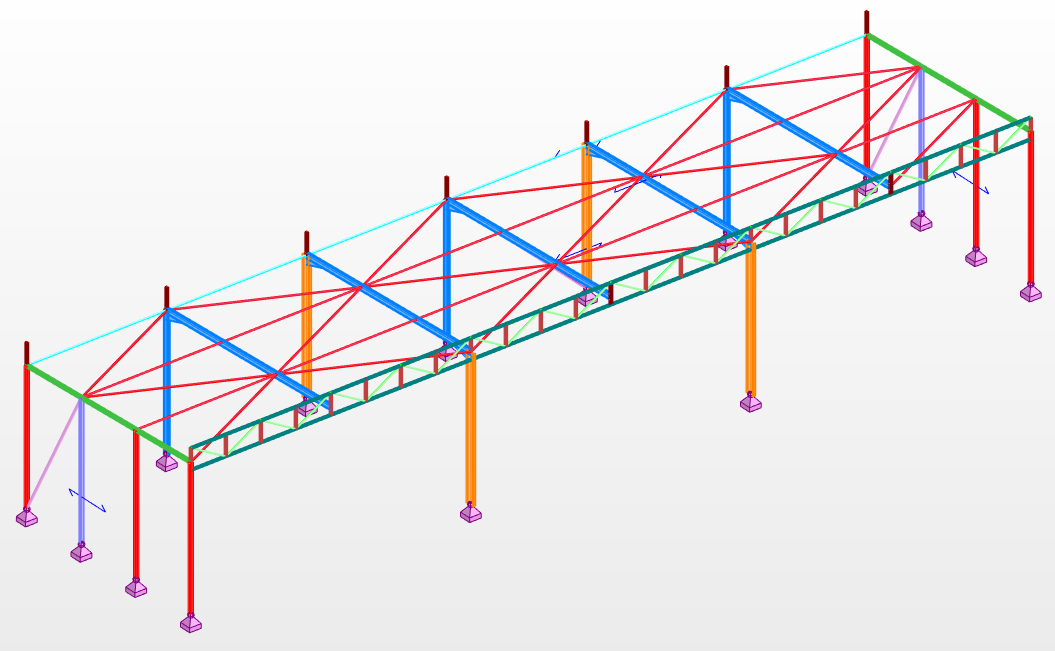 Nœud 44
Nœud 23
Solution retenue : une poutre au vent triplée très rigide qui mobilise les pans de fer pour retenir les portiques et les ½ portiques.

Les déplacements selon X sont tous inférieurs à H/150 =61 mm et sont donc tous acceptables.
Plan horizontal
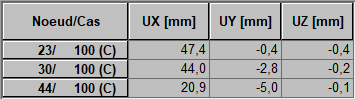 partie 2 : vent transversal
23
[Speaker Notes: Une solution possible, et retenue :
La PaV triplée mise en œuvre diminue les déplacements pour les portiques et les ½ portiques (une solution avec la PaV doublée - et non pas triplée -, ne serait pas assez rigide).]
Q4. Quel est l’impact sur la descente des charges sur les fondations ?
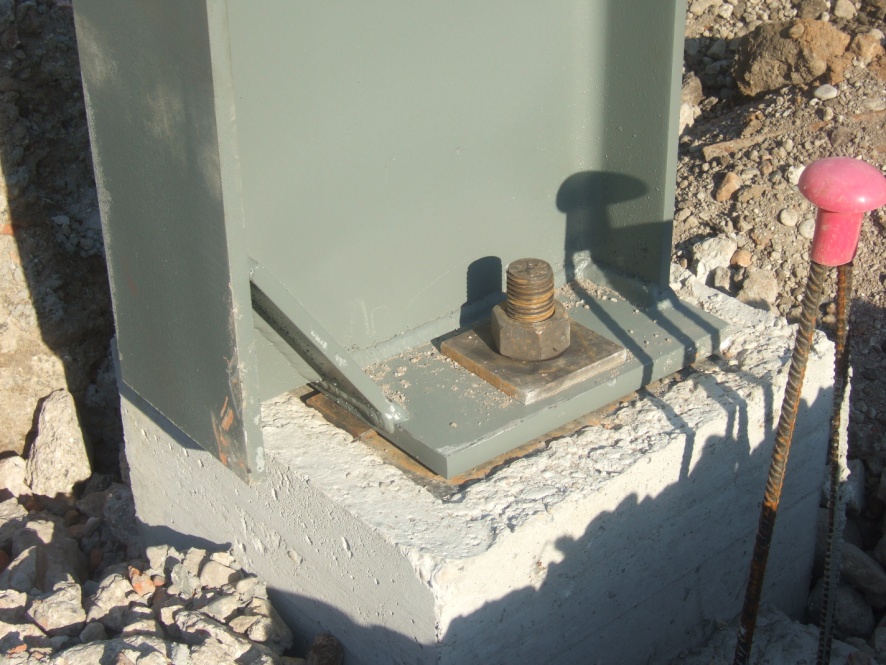 Comparaison entre la solution initiale proposée et la solution retenue avec poutre au vent triplée
partie 2 : vent transversal
24
[Speaker Notes: On ne s’intéresse ici qu’aux actions de soulèvement sur les fondations ; elles seront équilibrées par le poids des massifs de fondation.]
Combinaison ELU pour la situation EQU(perte d’équilibre statique de la structure)
Annexe nationale FR à l’EuroCode 0 :
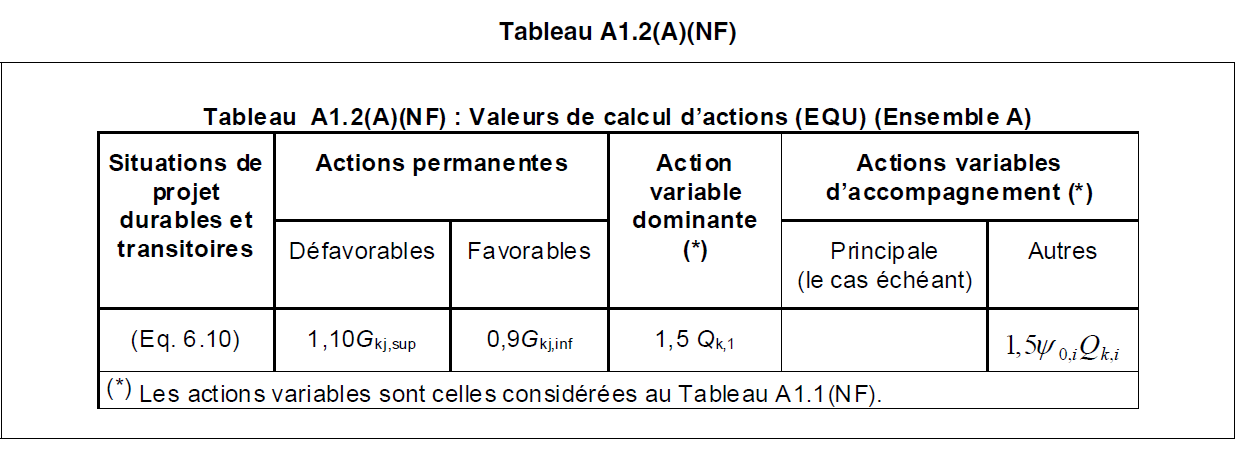 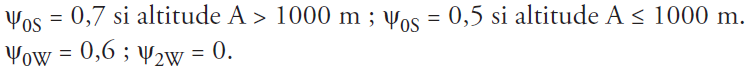 partie 2 : vent transversal
25
[Speaker Notes: L’étude de l’équilibre est une situation de projet ELU.
L’Annexe nationale FR à la NF EN 1990 (EC0) précise les situations EQU (d’équilibre) ; elles sont coefficientées différemment des situations STR (défaillance interne…).
Ici l’altitude du lieu (16 m) est inférieure à 1000 m.]
Actions des appuis sur la structure aux nœuds 1 et 15
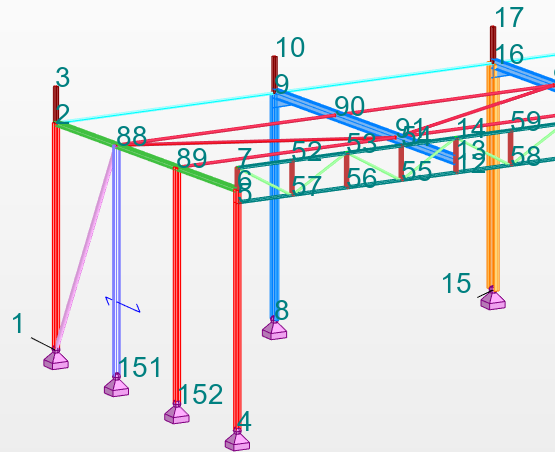 En analysant les actions aux appuis des nœuds 1 et 15 on retient les deux  combinaisons ELU : 

Soit EQU : 0.9 G + 1.5 WTrans AR 
Soit EQU : 1.1 G + 1.5 WTrans AR + 0.75 S1
partie 2 : vent transversal
26
Descente des charges pour la solution initiale proposée
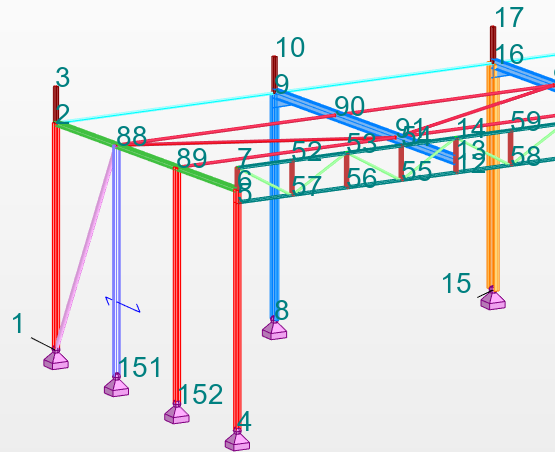 Combinaison 200 : 0.9 G + 1.5 WTrans AR 
Combinaison 201 : 1.1 G + 1.5 WTrans AR + 0.75 S1
Soulèvement
si FZ < 0
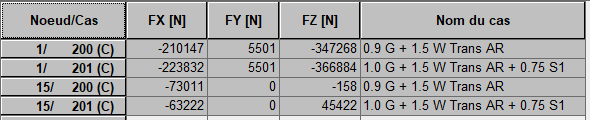 Valeurs les plus négatives (celles pour lesquelles le soulèvement est le plus important) :
Au nœud 1 : -367 kN (combinaison 201)
Au nœud 15 : -0.2 kN (combinaison 200)
partie 2 : vent transversal
27
[Speaker Notes: Le soulèvement correspond à l’action selon –Z.
Pour le pied 15, G est favorable à l’équilibre ; de même pour S1
Pour le pied 1, G est défavorable à l’équilibre ; de même pour S1

La valeur maximale du soulèvement est au pied n°1]
Descente des charges pour la solution retenue
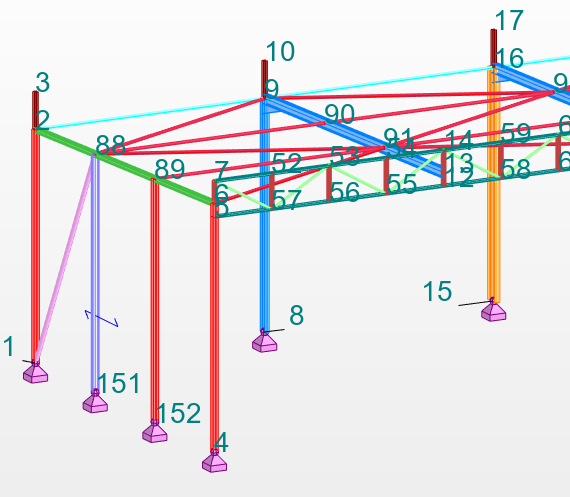 Soulèvement
si FZ < 0
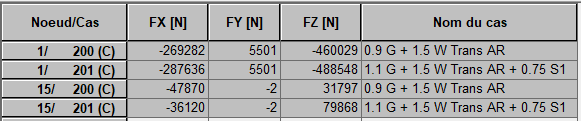 Valeurs les plus négatives (donc le soulèvement le plus important) :
Au nœud 1 : -489 kN (combinaison 201)
Au nœud 15 : sans
partie 2 : vent transversal
28
[Speaker Notes: Au pied 1 l’action augmente. Au nœud 15 l’action change de signe.
L’action des fondations pour le nœud 1 augmente de 33%, la masse de béton nécessaire aussi.]
Conclusion de la question Q4 :Pour le nœud 1, passage de 367 kN à 469 kN pour l’action de soulèvement
La solution retenue avec une poutre au vent triplée augmente de 33% les actions aux fondations pour le nœud 1.

Cela correspond bien à l’idée que les pans d e fer retiennent l’ensemble de la structure : portiques et ½ portiques.
Soit une hausse de 33% aussi de la masse de béton nécessaire à  l’équilibre de cet ouvrage...
partie 2 : vent transversal
29
Fin…
partie 2 : vent transversal
30